EMPLOYEE RECOGNITION
May 24, 2018
JOHN GEORGEPSYCHIATRIC HOSPITALDR. KARYN TRIBBLECAO, BEHAVIORAL HEALTH
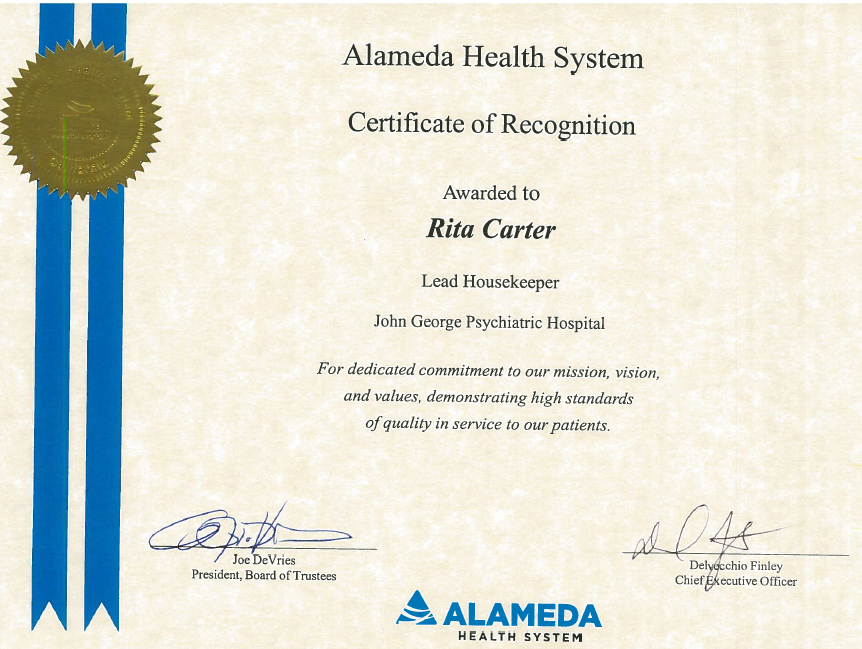 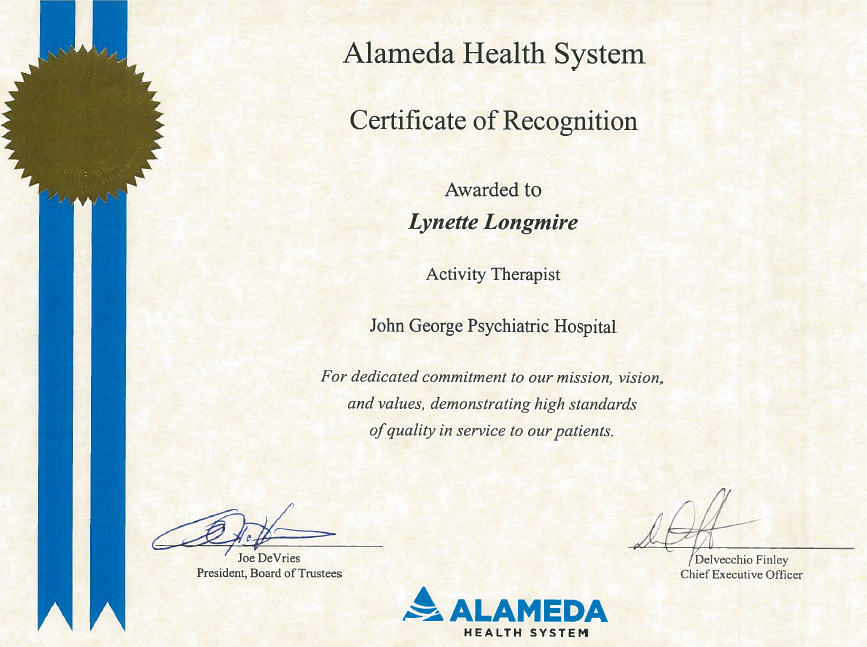 HIGHLAND GENERAL HOSPITALJohn chapmanCHIEF ADMINISTRATIVE OFFICER
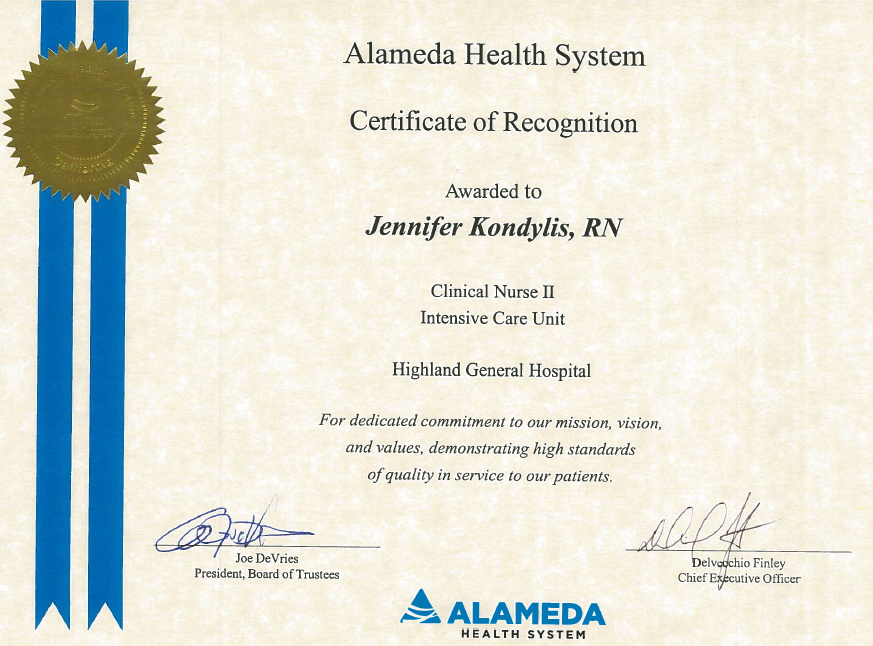 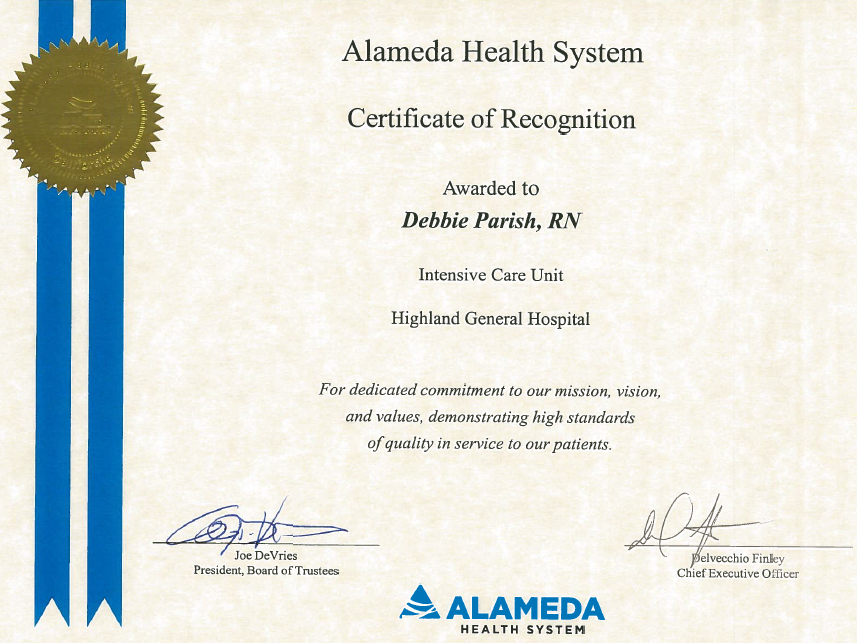 ALAMEDA HOSPITALFefe Tequame, RN, MSN, CNS Director, Nursing Services and Professional Practice
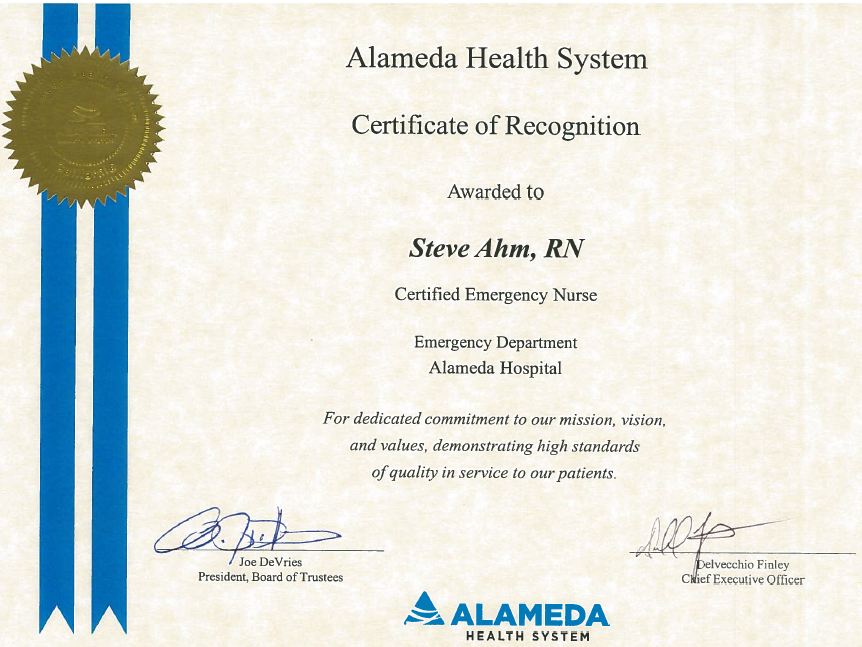 FAIRMONT HOSPITALChristine Pelgone-Herz, MA, LNHA Administrator
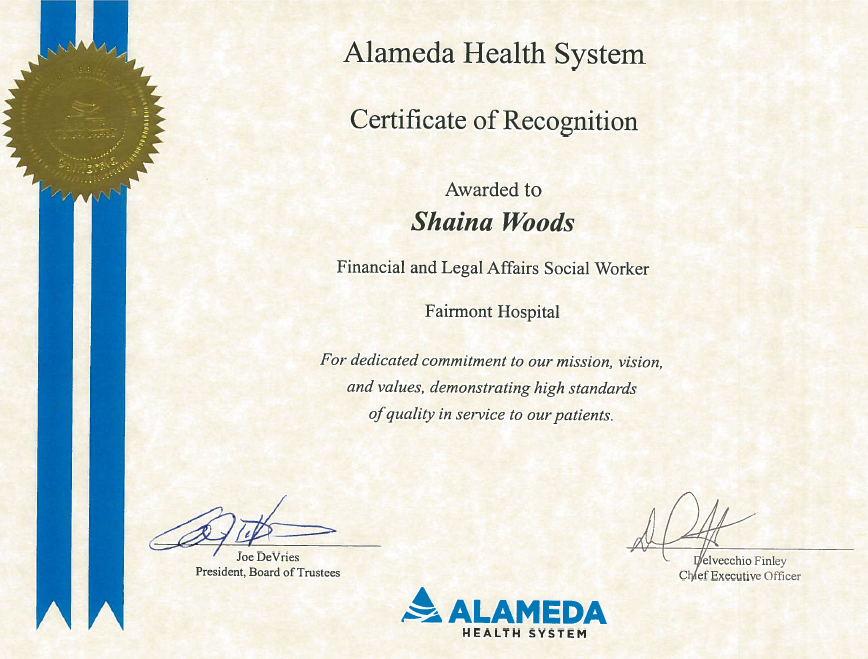 This concludes the presentation.Thank you.